О демографической ситуации в Минской области и реализации в 2024 году Государственной программы «Здоровье народа и демографическая безопасность»
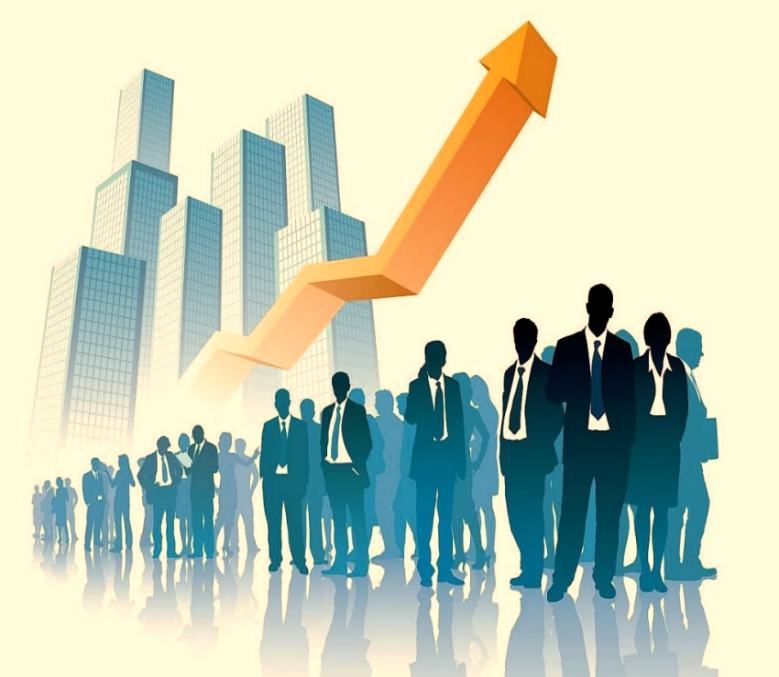 Демографическая политика – целенаправленная деятельность государственных органов и иных социальных институтов в сфере регулирования процессов  воспроизводства населения
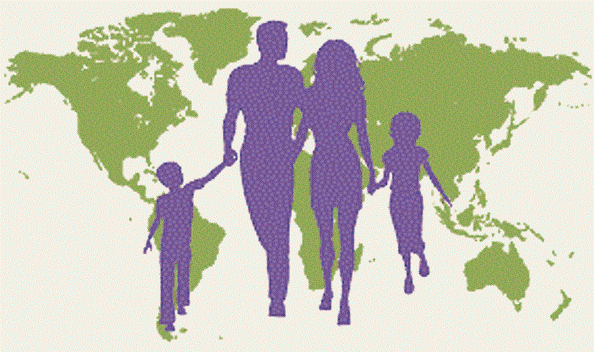 Меры демографической политики
экономические
(оплачиваемые отпуска, листки нетрудоспособности по уходу  за больным ребенком;  пособия при рождении ребенка; ссуды,  кредиты., налоговые и жилищные льготы – для повышения рождаемости и т.д.)
     
административно-правовые
(законодательные  акты,  регулирующие возраст вступления в брак, разводимость, отношения к абортам и контрацепции, имущественное положение матери и детей 
при распаде брака, режим труда работающих женщин   и т.д.)
     
 воспитательные, пропагандистские
(формирование общественного  мнения, норм и стандартов демографического поведения; определение отношения к религиозным нормам, традициям и обычаям; политика планирования семьи; половое образование молодежи и т.д.)
     
 Уровни демографической политики
  межгосударственный
  региональный 
  семейный
2
Реализация государственной демографической политики  в  Республике Беларусь
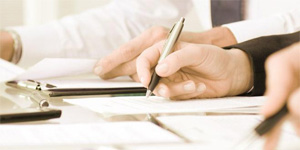 Основной формой реализации Закона Республики Беларусь                                          «О демографической безопасности Республики Беларусь» являются государственные программы в области обеспечения демографической безопасности
В Республике Беларусь реализованы три Национальные программы демографической безопасности Республики Беларусь, утвержденные Указами Главы государства  от 26.03.2007 №  135 (на 2007-2010 годы) и от 11.08.2011  №  357                   (на 2011-2015 годы), постановлением Совета Министров Республики Беларусь от 14.03.2016 № 200 (2016 – 2020 годы)
В настоящее время реализуется Государственная программа «Здоровье народа и демографическая безопасность» на 2021 – 2025 годы, утвержденная постановлением Совета Министров Республики Беларусь от 19.01.2021 № 28
Основная цель Государственных программ – стабилизация численности населения
3
Основные угрозы  национальной безопасности
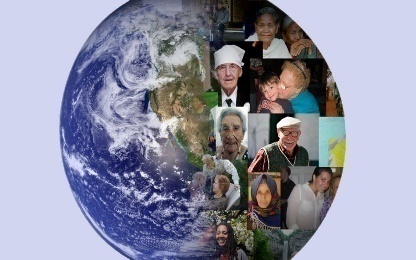 депопуляция (снижение численности населения)
снижение темпов рождаемости
общее старение нации
ухудшение других показателей демографии и здоровья нации
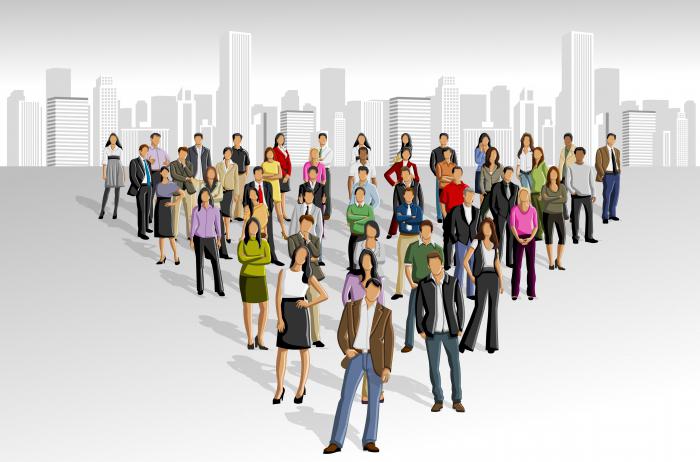 4
ГОСУДАРСТВЕННАЯ ПРОГРАММА «ЗДОРОВЬЕ НАРОДА И ДЕМОГРАФИЧЕСКАЯ БЕЗОПАСНОСТЬ» НА 2021 – 2025 ГОДЫ
Численность населения на 1 января 2024 г. – 1 460 289 человек
Лица трудоспособного возраста – 58,1%
Лица старше трудоспособного возраста – 23,9%
Сельское население – 46,9%
Городское население – 53,1%
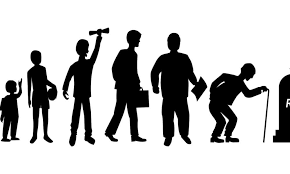 5
ГОСУДАРСТВЕННАЯ ПРОГРАММА «ЗДОРОВЬЕ НАРОДА И ДЕМОГРАФИЧЕСКАЯ БЕЗОПАСНОСТЬ» НА 2021 – 2025 ГОДЫ
Целью Государственной программы является создание условий для улучшения здоровья населения с охватом всех этапов жизни, повышения качества и доступности услуг системы здравоохранения. 
Государственная программа включает следующие подпрограммы: подпрограмма 1 «Семья и детство»; 
подпрограмма 2 «Профилактика и контроль неинфекционных заболеваний»; 
подпрограмма 3 «Предупреждение и преодоление пьянства и алкоголизма, охрана психического здоровья»; 
подпрограмма 4 «Противодействие распространению туберкулеза»;
 подпрограмма 5 «Профилактика ВИЧ-инфекции»; 
подпрограмма 6 «Обеспечение функционирования системы здравоохранения Республики Беларусь».
6
ПОДПРОГРАММА 1 «СЕМЬЯ И ДЕТСТВО»
Семейная политика в Республике Беларусь реализуется посредством:
выплаты пособий в связи с рождением и воспитанием детей;
предоставления семейного капитала многодетным семьям;
предоставления государственной поддержки многодетным семьям при строительстве (реконструкции) жилья;
осуществления социального обслуживания семей с детьми;
предоставления гарантий и льгот в сфере образования, здравоохранения, пенсионного, трудового, налогового и жилищного законодательства;
поощрения труда материнства государственной наградой – орденом Матери
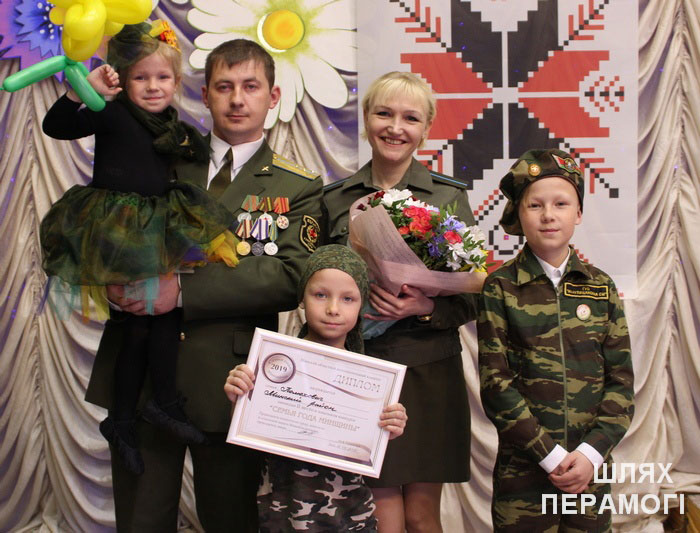 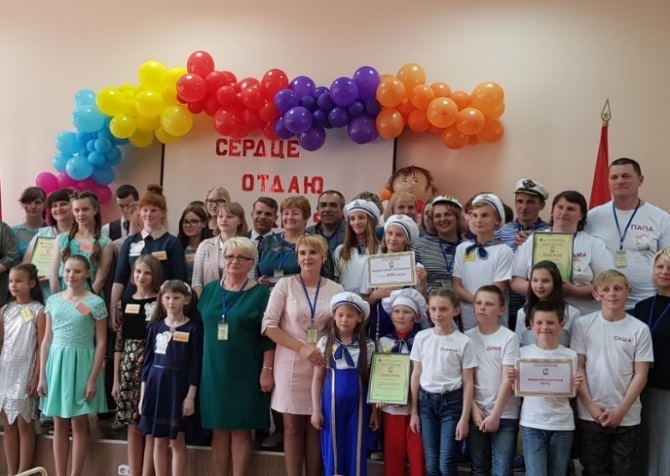 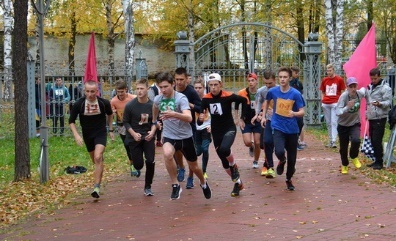 7
СОВЕРШЕНСТВОВАНИЕ СИСТЕМЫ ОХРАНЫ ЗДОРОВЬЯ 
МАТЕРИ И РЕБЕНКА
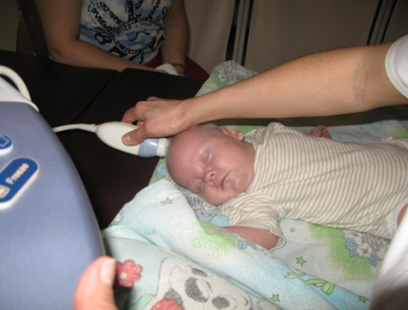 *Успешно осваиваются современные технологии выхаживания глубоко недоношенных детей
*Осуществляется предабортное психологическое консультирование
*Проводится пренатальный скрининг врожденных пороков развития                                   и наследственных заболеваний плода
*Функционируют 8 межрайонных центров раннего вмешательства
*Внедрены новые формы и методы работы по профилактике детского травматизма на базе 4-х модельных центров по обучению родителей основам безопасной жизнедеятельности детей
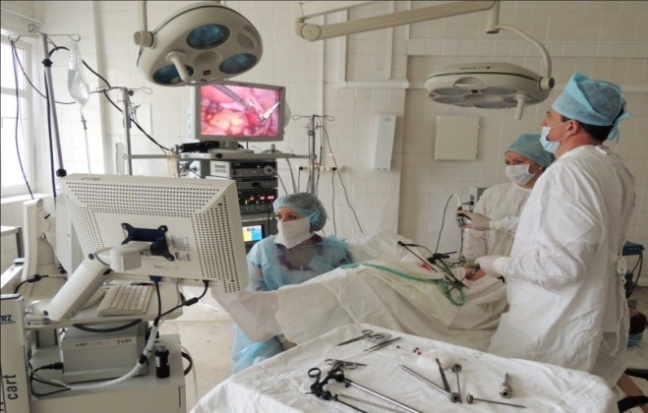 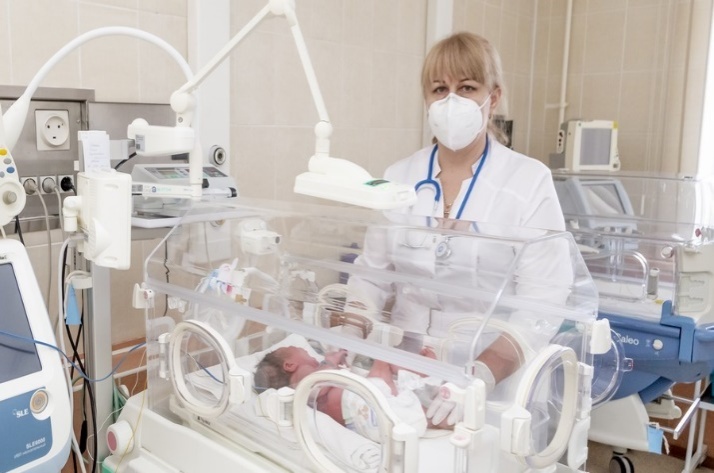 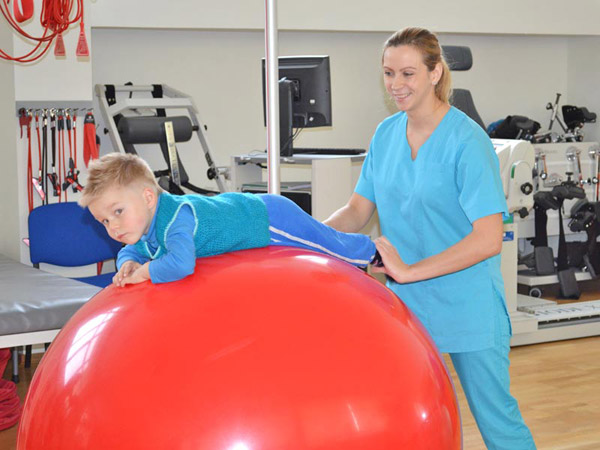 8
ПОДПРОГРАММА 1 «СЕМЬЯ И ДЕТСТВО»
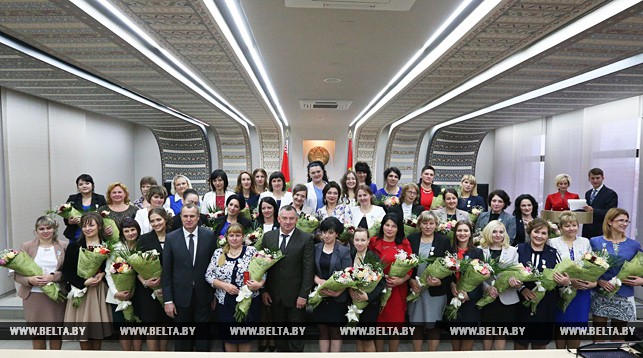 Ордена Матери удостоены 2695 многодетных матерей, из них 197 – в 2021 году, 175 – в 2022 году, за 9 месяцев 2024 – 69 матерей
9
ЕДИНОВРЕМЕННАЯ МАТЕРИАЛЬНАЯ ПОМОЩЬ К НОВОМУ УЧЕБНОМУ ГОДУ
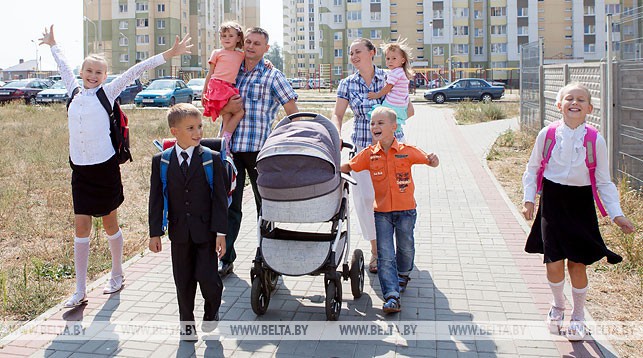 К 2024/2025 учебному году выплата единовременной материальной помощипроизведена 20 356 многодетным семьям на 41 548 школьников на сумму 5406,тыс. рублей.
10
ПОДПРОГРАММА 1 «СЕМЬЯ И ДЕТСТВО»
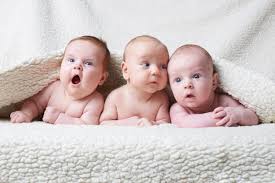 Единовременную выплату при рождении двоих и более детей на приобретение детских вещей первой необходимости за 9 месяцев 2024 года получили 72 семьи на  144 ребенка. 

Семейный капитал назначен 23 500 многодетным семьям
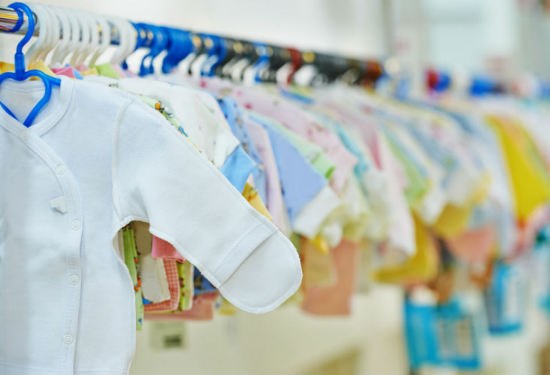 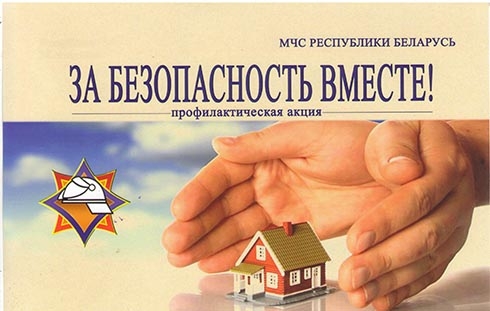 Ежегодно проводится работа по обеспечению противопожарной безопасности домовладений (квартир) многодетных семей 

За 9 месяцев 2024 года  израсходовано 247,3 тыс. рублей
11
ПОДПРОГРАММА 2  «ПРОФИЛАКТИКА И КОНТРОЛЬ НЕИНФЕКЦИОННЫХ ЗАБОЛЕВАНИЙ»
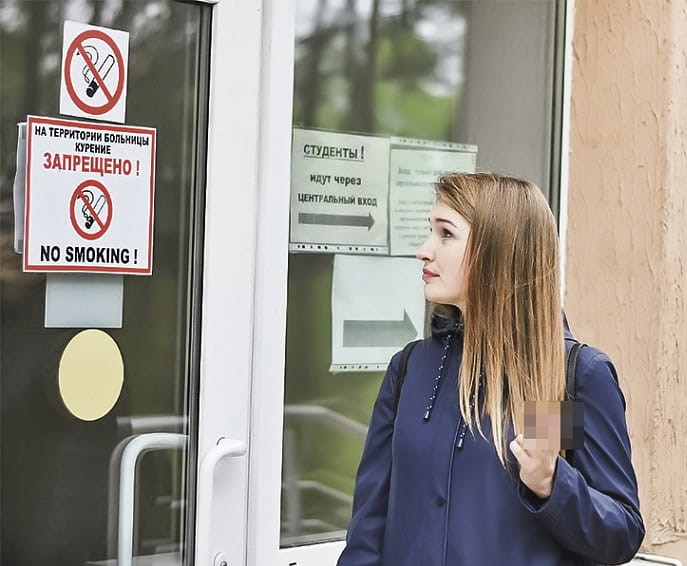 Мероприятия подпрограммы направлены на:
формирование приверженности к здоровому образу жизни 
профилактику неинфекционных заболеваний
улучшение доступности первичной медицинской помощи
снижение преждевременной смертности              и стабилизацию инвалидности населения, наступивших по причине неинфекционных заболеваний
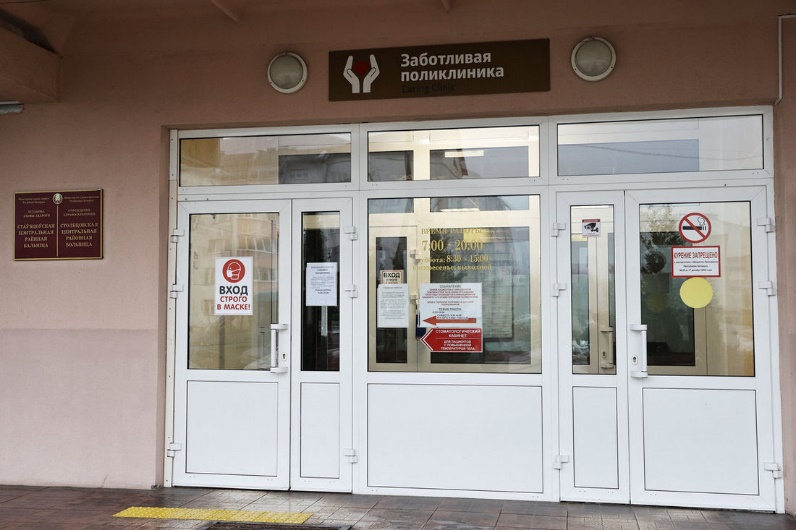 12
ПОДПРОГРАММА 2  «ПРОФИЛАКТИКА И КОНТРОЛЬ НЕИНФЕКЦИОННЫХ ЗАБОЛЕВАНИЙ»
По итогам 9 месяцев 2024 года в проект «Здоровые города и поселки» вовлечен 81 населенный пункт
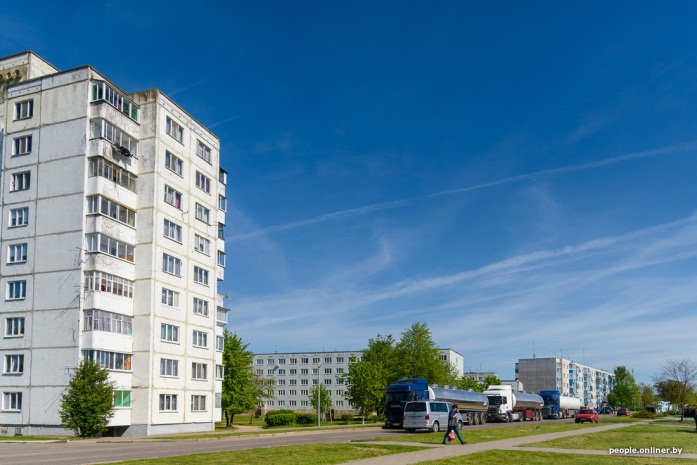 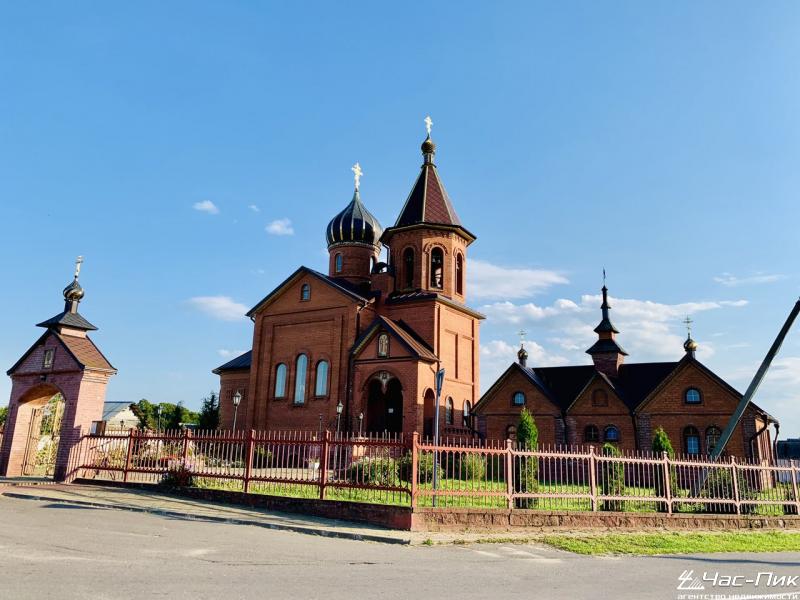 аг. Налибоки (Столбцовский р-н)
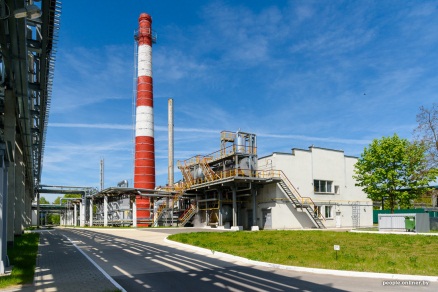 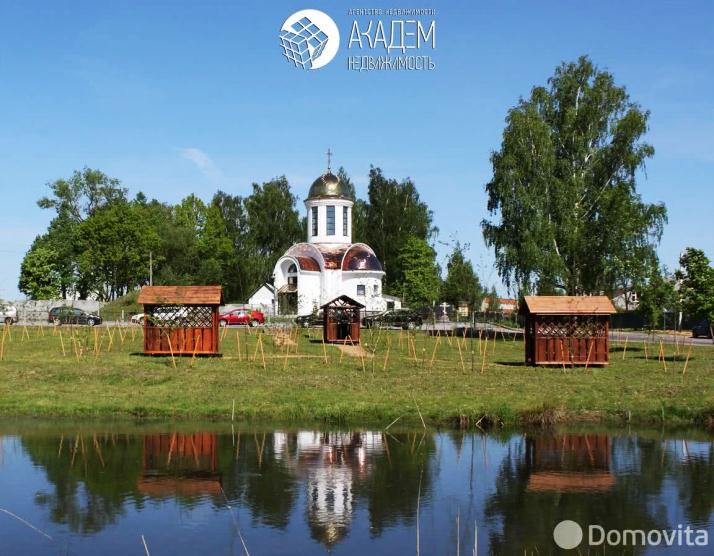 г. Свислочь (Пуховичский р-н)
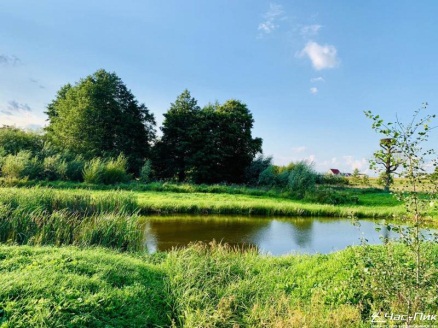 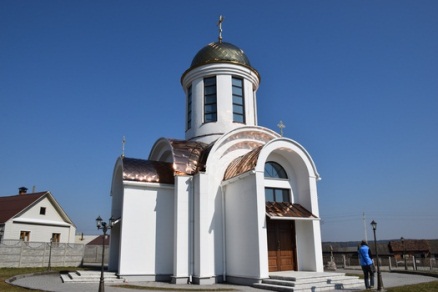 аг. Острошицы (Логойский р-н)
13
ПОДПРОГРАММА 2  «ПРОФИЛАКТИКА И КОНТРОЛЬ НЕИНФЕКЦИОННЫХ ЗАБОЛЕВАНИЙ»
ПРОФИЛАКТИЧЕСКИЙ ПРОЕКТ
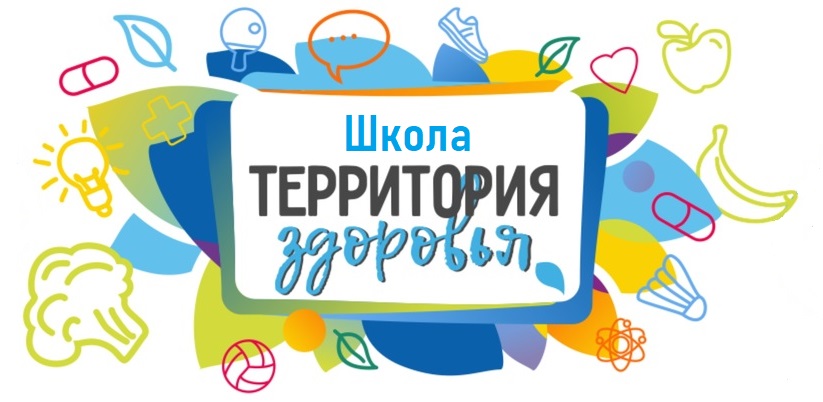 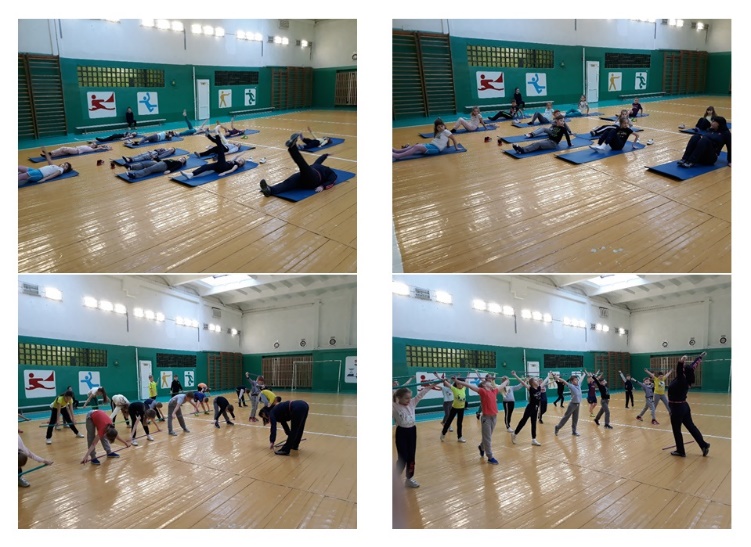 ГУО «Вилейская гимназия № 2»
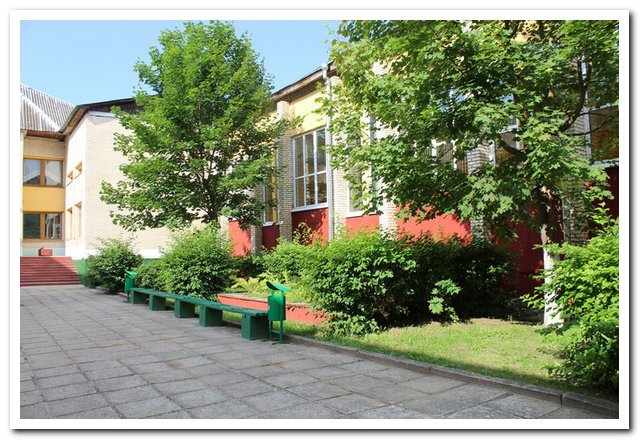 ГУО «Средняя школа № 4 г. Несвижа»
в рамках проекта «Школа здоровья» 403 учреждений общего среднего образования Минской области подтвердили свое соответствие реализуемому проекту или его критериям.
14
ПОДПРОГРАММА 2  «ПРОФИЛАКТИКА И КОНТРОЛЬ НЕИНФЕКЦИОННЫХ ЗАБОЛЕВАНИЙ»
Удельный вес врачей общей практики, работающих в команде 87,1%
В амбулаторно-поликлинических учреждениях Минской области работают 520 врачей общей практики, 569 помощников врача по амбулаторно-поликлинической работе
В первичном звене здравоохранения области созданы 453 команды врача общей практики
Во всех центральных районных (Жодинской городской) больницах выполняются велоэргометрия, холтеровское мониторирование ЭКГ, суточное мониторирование артериального давления, ЭХО-КГ
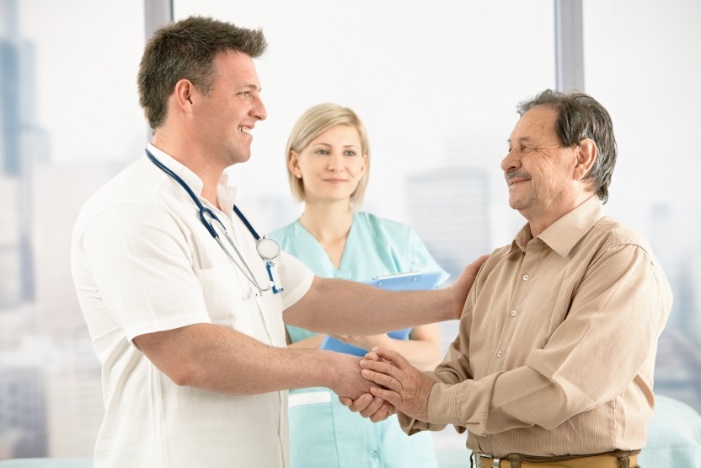 15
Организация работы передвижныхфельдшерско-акушерских пунктов
ПРЕИМУЩЕСТВО передвижных фельдшерско-акушерских пунктов: альтернатива стаионарному фельдшерско-акушерскому пункту, мобильность (полностью автономен, может использоваться в любом месте и в любое время)
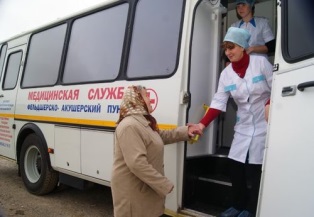 РЕЗУЛЬТАТЫ: 
Доступность
Раннее выявление заболеваний
Вакцинация
Контроль состояния здоровья и лечения
Всего 26 фельдшерско-акушерских пунктов
СОЗДАНИЕ МЕЖРАЙОННЫХ ЦЕНТРОВ СПЕЦИАЛИЗИРОВАННОЙ МЕДИЦИНСКОЙ ПОМОЩИ
в г. Борисове, г. Молодечно и г. Солигорске
Все центры обеспечены аппаратами КТ, МРТ, ангиографическими комплексами
За 9 месяцев 2024 года в учреждениях здравоохранения Минской области в эксплуатацию введены: 1 компьютерный томограф в УЗ «Минская ЦРКБ» и 1 магнитно-резонансный томограф в УЗ «МОКБ»
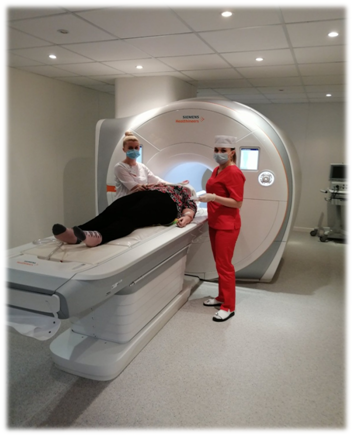 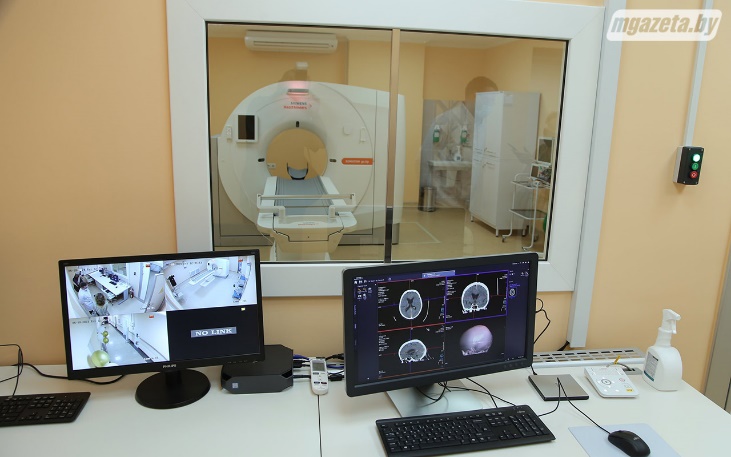 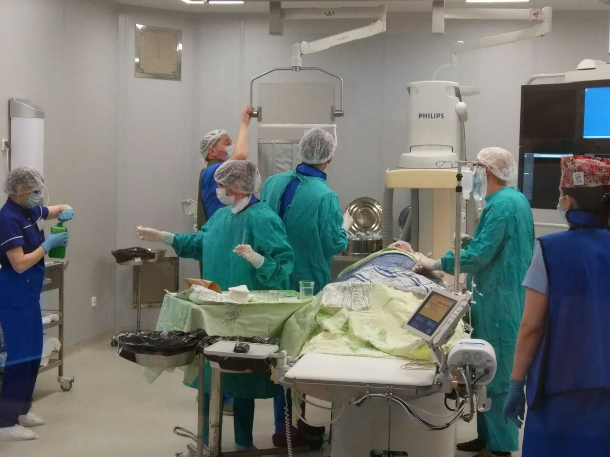 17
Улучшение доступности медицинской помощи населению
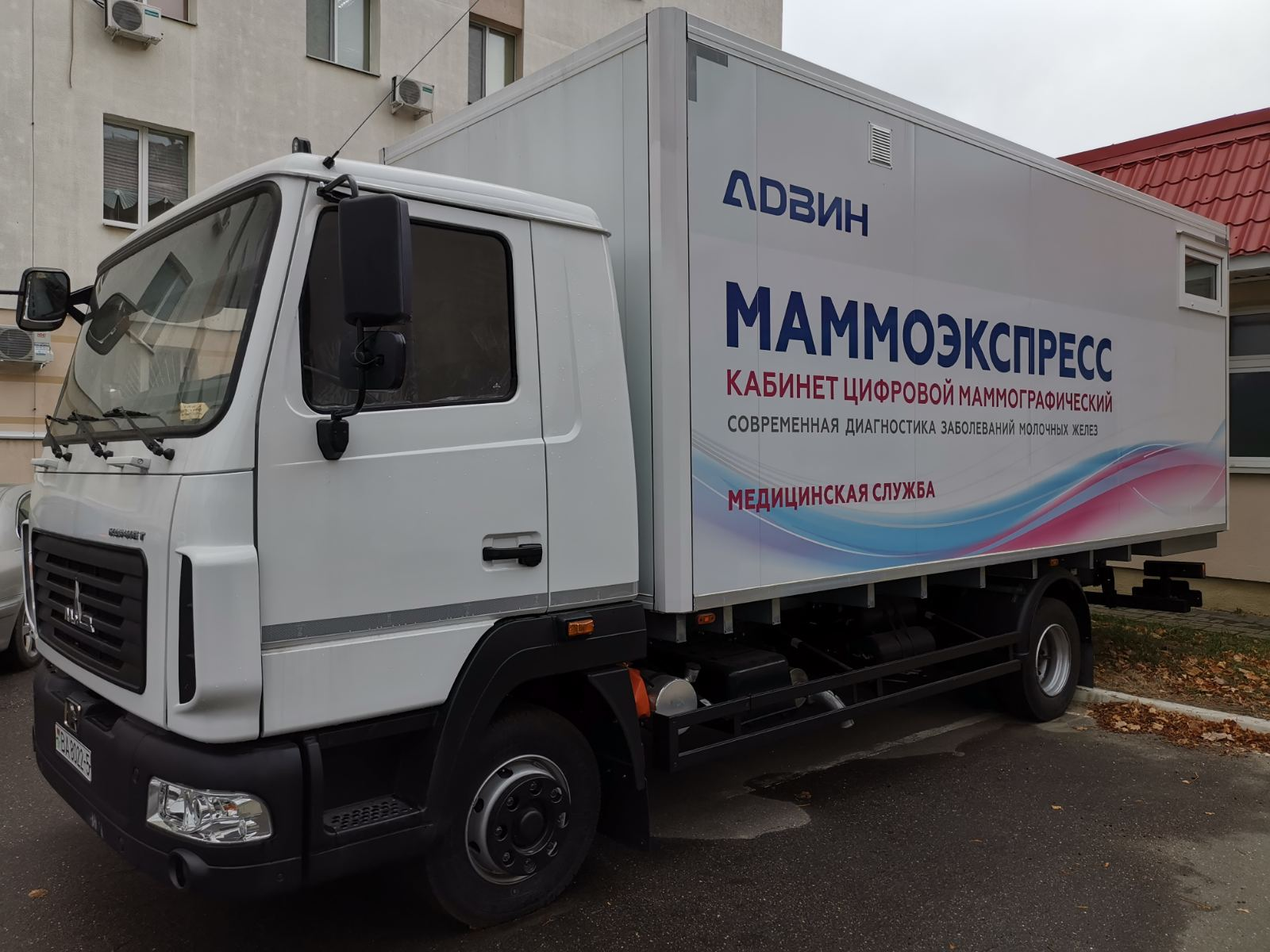 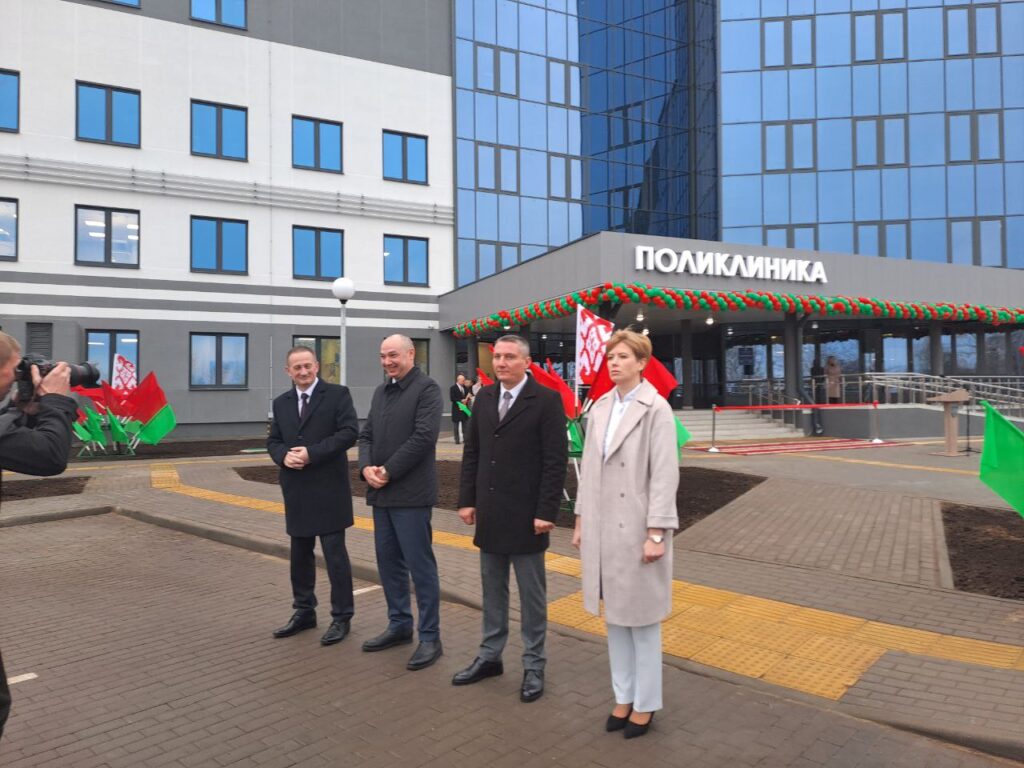 Введена в эксплуатацию поликлиника в г.Смолевичи на 250 посещений в смену детского населения и 110 посещений стоматологического приема
Введен в эксплуатацию передвижной маммограф в УЗ «Марьиногорская ЦРБ»
18
Объём потребления алкоголя на душу населения в возрасте 15 лет и старше в абсолютном алкоголе
ПОДПРОГРАММА 4 «Противодействие распространению туберкулеза»
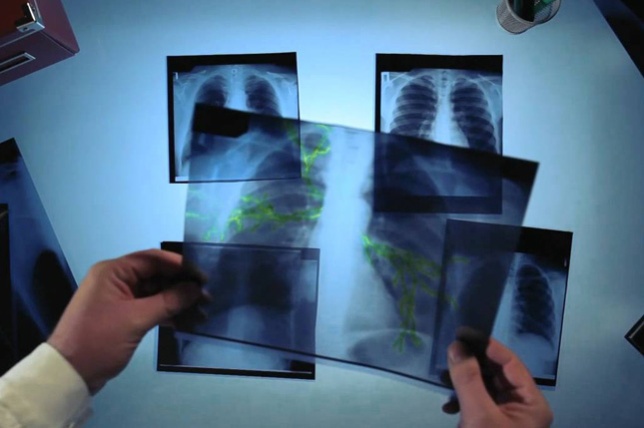 20
ПОДПРОГРАММА 5 «Профилактика ВИЧ-инфекции»
В результате реализации подпрограммы
увеличилось количество лиц, протестированных на наличие ВИЧ    
поддерживается на высоком уровне процент беременных ВИЧ-инфицированных женщин и рожденных ими детей, получивших препараты для медикаментозной профилактики вертикального пути передачи ВИЧ 
100% детей, рожденных ВИЧ-инфицированными матерями, обеспечиваются бесплатными адаптированными молочными смесями для заместительного вскармливания на первом году жизни
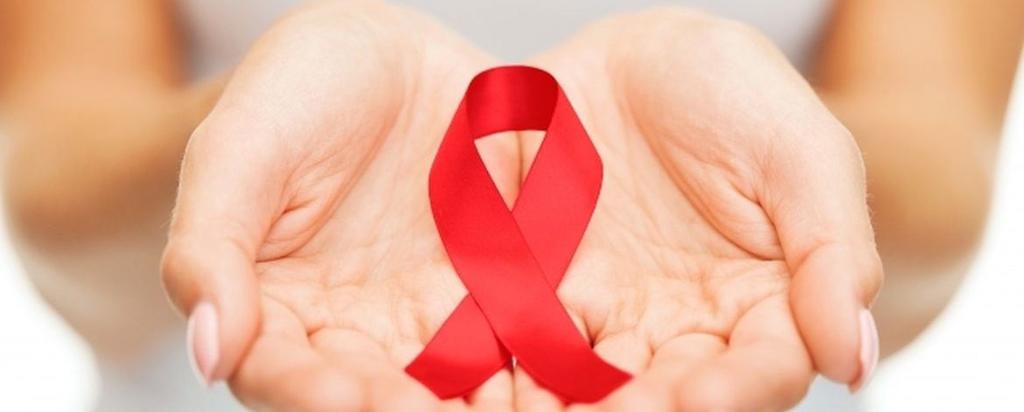 21
ПОДПРОГРАММА 6 «Обеспечение функционирования системы здравоохранения Республики Беларусь»
В рамках реализации подпрограммы 6 «Обеспечение функционирования системы здравоохранения Республики Беларусь» проводятся мероприятия по оказанию медицинской помощи населению, укреплению материально-технической базы, информатизации организаций здравоохранения, внедрению электронной карты пациента, развивается телемедицина
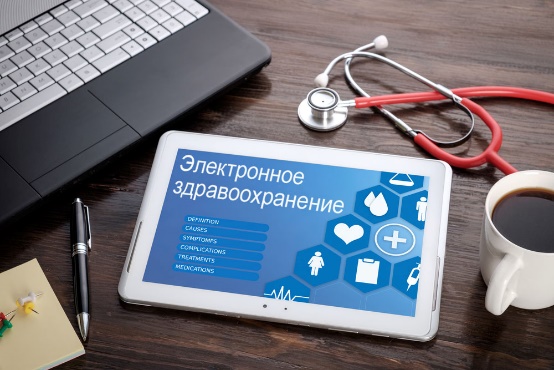 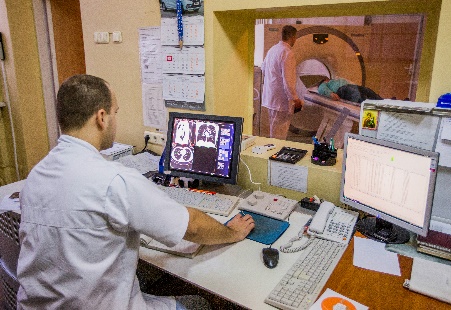 22